Birgid Allig/Stone/Getty Images
Kapittel 2
Tekstane rundt oss
Tenk gjennom ....
1 Kva forstår du med omgrepet tekst?
2 Kva forstår du med omgrepa sakprosa og skjønnlitteratur?
3 Tenkjer du over kven som er avsendaren av tekstar du les? Kvifor / kvifor ikkje?
4 Kva forstår du med omgrepet sjanger?
Definisjon på tekst
«Ein tekst er eit sett av teikn som formidlar noko»

teikn = bokstavar, symbol, fargar, lydar, tonar mm.
Kvifor eit så vidt tekstomgrep?
mange ulike typar tekstar gjennom nye medie
vi må lære å beskrive og analysere også desse
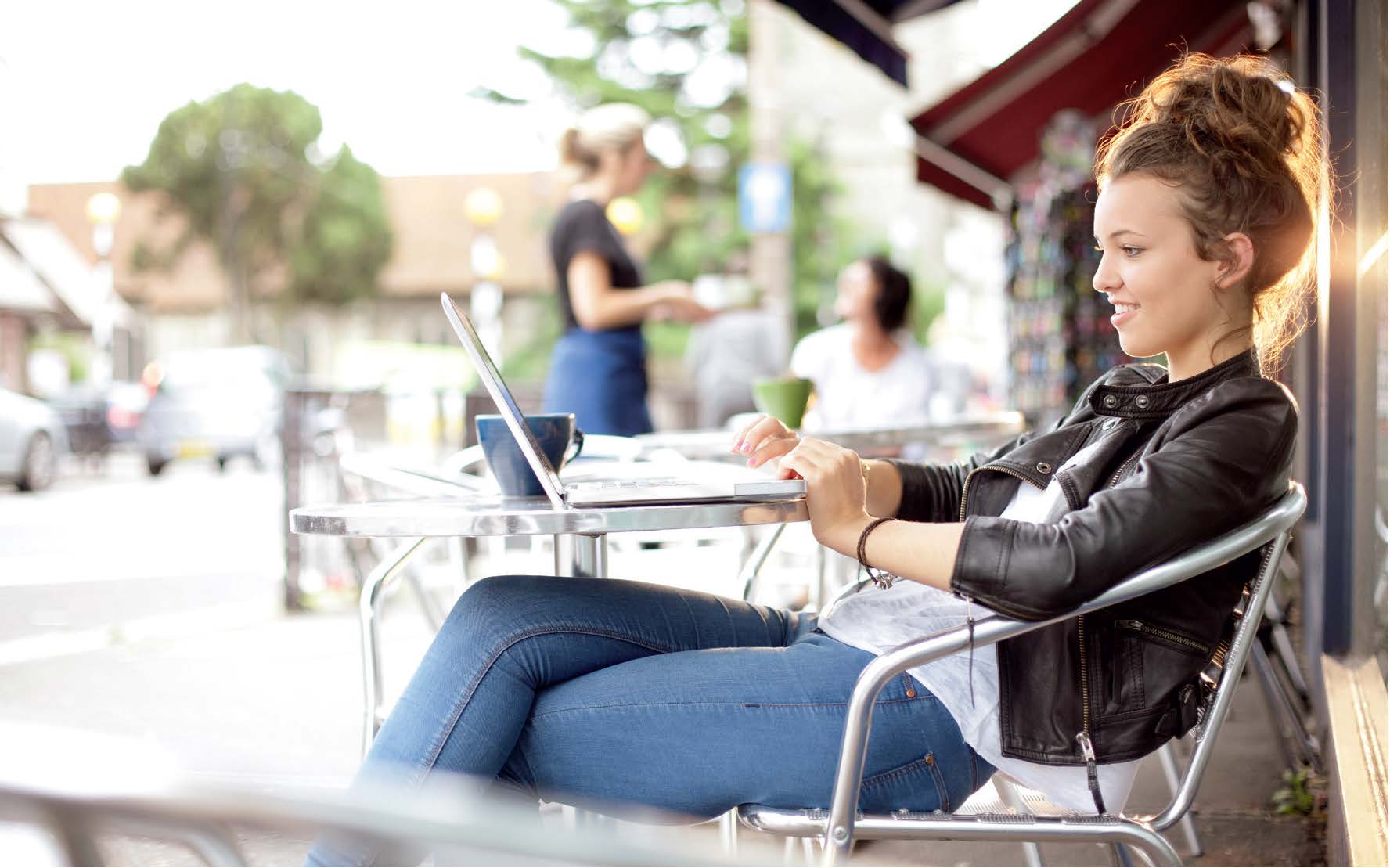 Bloom Productions/Getty Images
Kontekst
Det som er rundt teksten er mellom anna: 
avsendaren
tidsperioden han vart til i
mottakaren

det er vanskeleg å forstå ein tekst fullt ut utan å kjenne konteksten
Tekst og kontekst
Den retoriske femkanten
Ein må altså forstå ein tekst ut frå
● den samanhengen han er blitt til i
● kva for språk og form han har
● kven som er avsendar
● kven teksten er meint for

... og du må tenkje over dette når du sjølv skriv!
Tekstfunksjonar
Kva er formålet med teksten?
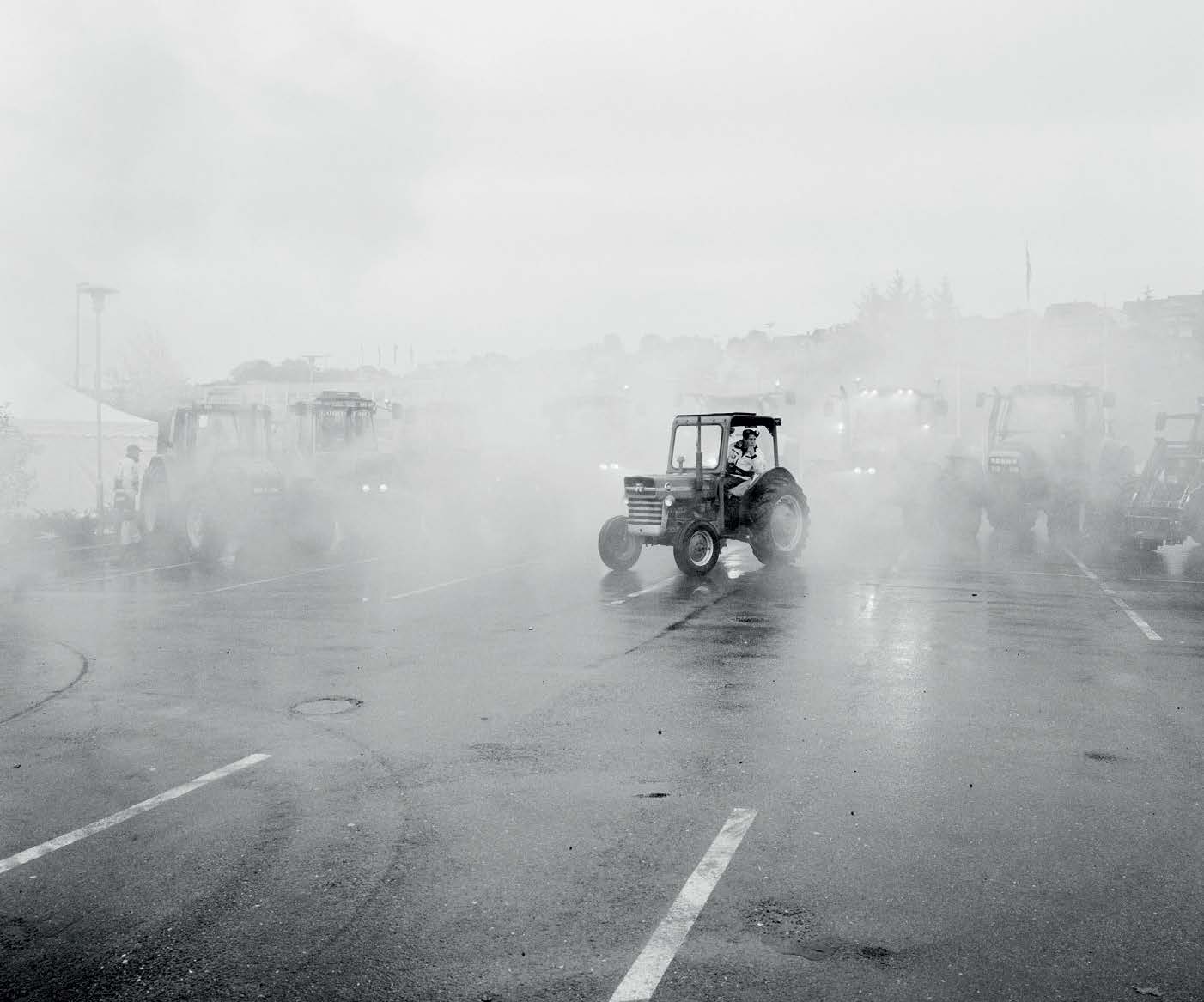 Knut Egil Wang/Moment Agency
Informere? → Informativ funksjon
Få nokon til å gjera eller føle noko? → appellativ funksjon
Uttrykkje følelsar el.? → ekspressiv funksjon
Formulere noko som kling godt? → estetisk funksjon
Fleire funksjonar i same tekst:
Appellativ funksjon:
Du som er oppteken av fellesskap og miljøvern, vakn opp! Det er på tide å gjere noko med kollektivtilbodet!
Informativ funksjon:
I dag er bussar og tog overfylte i rushtida, og minstetaksten er kr 35. Dette gjer det vanskeleg å bruke kollektivtilbodet i dag.
Ekspressiv funksjon:
Det er til å grine av!
Teksttypar = byggesteinar i ulike sjangerar
Viktige teksttypar som går att i mange ulike sjangerar:
Å informere
Å beskrive
Å fortelje
Å argumentere
Å reflektere
Fakta, faksjon og fiksjon
Fakta - beskriv den verkelege verda
Sakprosa
Fiksjonen - beskriv ei oppdikta verd
Skjønnlitteratur
Faksjonen - deler av teksten baserer seg på fakta, men brukar f.eks. verkemiddel frå fiksjon. Kan få fiksjon til å framstå som fakta.
© Erik Aavatsmark/Friland
Er Kon-Tiki filmen fakta, fiksjon eller faksjon?
Prosa og poesi
Handlar om språket i teksten: 
Poesi = rim, rytme, linjedeling, lyrisk språkdrakt
Lyrikk

Prosa = "likefram tale"
i epikk, dramatikk og sakprosa
Sjanger
Handlar om forma på teksten
Kombinasjon av teksttypar inngår i ulike sjangerar, f.eks.: 
Novelle: hovudsakleg beskrive og fortelje, men også reflektere
Kåseri: mange ulike kombinasjonar er muleg: beskrive, fortelje, reflektere, argumentere
Lesarinnlegg: hovudsakleg Informere, beskrive, argumentere
Sjangertrekk
"Det var ein gong ein mann som hadde tre søner" 
skaper ei forventning til teksten

gjer det enklare å forstå teksten

ver bevisst på sjangerkrav når du sjølv skriv
Skjønnlitterære sjangerar
Lyrikk				Epikk			Dramatikk


NB! Sjangrane er i utvikling. Sjå opp for sjangerbrot!
Episk dikting
Forteljingar

hovudpersonar og bipersonar

konflikt 

handling - i ulik grad
Episk dikting: roman
stor variasjon innan sjangeren

Mange eller få personar

kort eller langt tidsrom

lite eller mykje handling
Episk dikting: novelle
Klassisk novelle: 

få personar
kort tidsrom
vendepunkt og høgdepunkt
open slutt
Kva trur du?
Den amerikanske forfattaren Lorrie Moore har sagt det slik: 

	"Ei novelle er eit kjærleiksforhold, ein roman er eit ekteskap. Ei novelle er eit fotografi, ein roman er ein film." 

Kva meiner ho med det, trur du?
Dramatisk dikting
Frå gresk antikk: 
tragedien og komedien
strenge krav til oppbygging
I dag: 
stor variasjon i utforming

Drama er skrive med tanke på framføring
replikkar og scenetilvisingar
Dramatisk dikting
inntrykksfullt medium

Tittar inn i huset og livet til personane

Målet: katharsis
Dramatisk dikting: teater og film
Film byggjer på dramatikk

fleire og andre verkemiddel, f.eks.: 
kan bryte kronologien enklare
handlinga kan gå over lengre tidsrom
zooming og klipping
Lyrisk dikting
stor variasjon, men har ofte desse fellestrekka:
skildrar stemningar og følelsar
brukar mange språklege verkemiddel
eit lyrisk "eg"
Lyrikk
Sentrallyrikk: handlar om dei store tema: 
livet
døden
kjærleiken

Episke dikt: fortel ei historie
Siv Johanne Seglem/Dagbladet/All Over Press
Kva for sjanger uttrykkjer denne mannen seg i?
Funksjonell sakprosa
fyller ein heilt spesiell funksjon
har ikkje kjend forfattar
ein institusjon står bak
togbillettar, skjema, reklame osv.
Litterær sakprosa
har kjend forfattar
lesinga gir ei oppleving
nyttig å kjenne avsendaren for å vurdere innhaldet
kan vera både subjektive og objektive
Olav Urdahl/NTB scanpix
Er vekeblad og magasin døme på funksjonell eller litterær sakprosa?
Litterær sakprosa
Ulike sakprosasjangerar



	subjektive ------------------------ objektive 
			glidande overgang
Objektive sjangerar
Grader av objektivitet: 

Leksikonartikkel---fagartikkel---kronikk
Subjektive sjangerar
Grader av subjektivitet

Kåseri -----------------essay
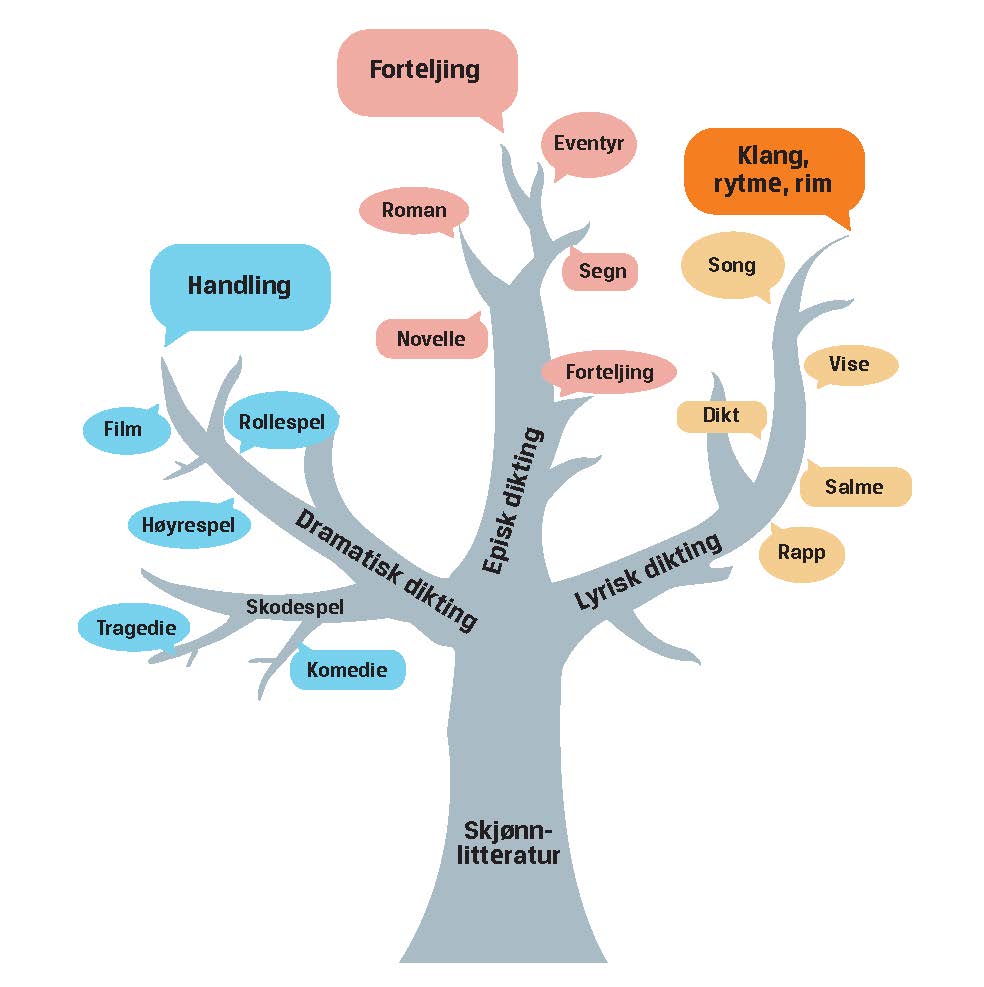 SJANGERTREET
Motiv
Det teksten gir oss eit "bilete" av

Den konkrete handlinga

F.eks.: Ei elv med steinar
Tema
Må lesast mellom linjene

F.eks. Kommunikasjon: steinane i elva er orda ein tek i bruk for å nå fram til andre menneske. Ein treng mange steinar for å "koma over"
Bodskap
Kan vera ein moral, som i eventyra.

Kan vera ein appell til mottakaren

OBS - ikkje alle tekstar har ein bodskap.
Opplevinga kan vera det viktigaste med teksten
I sakprosaen
"hovudsynspunkt"

"tema"

"emne"